Хорошо в саду живем.
Группа «Ромашки»
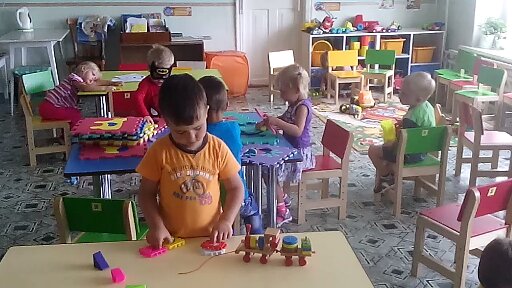 играем
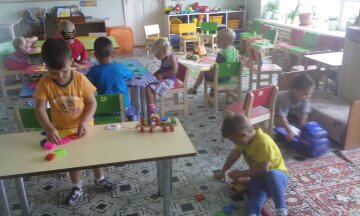 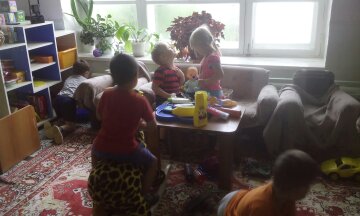 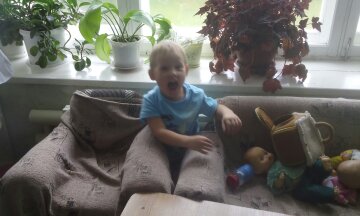 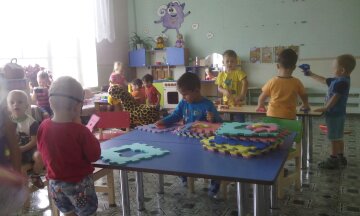 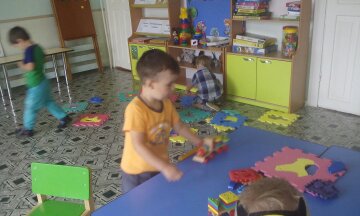 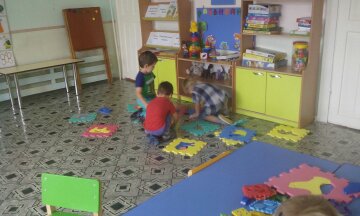 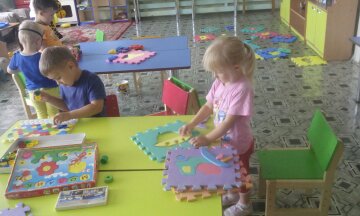 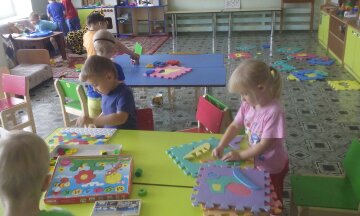 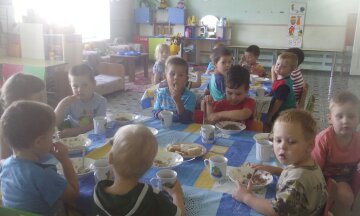 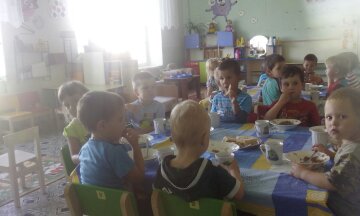 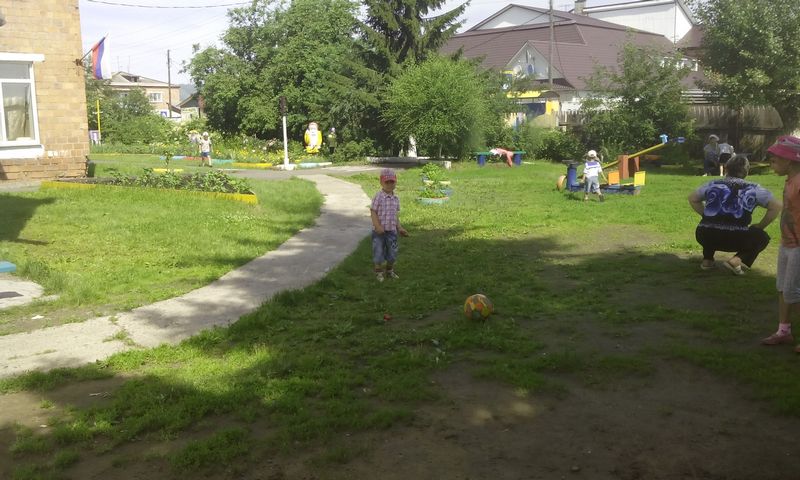 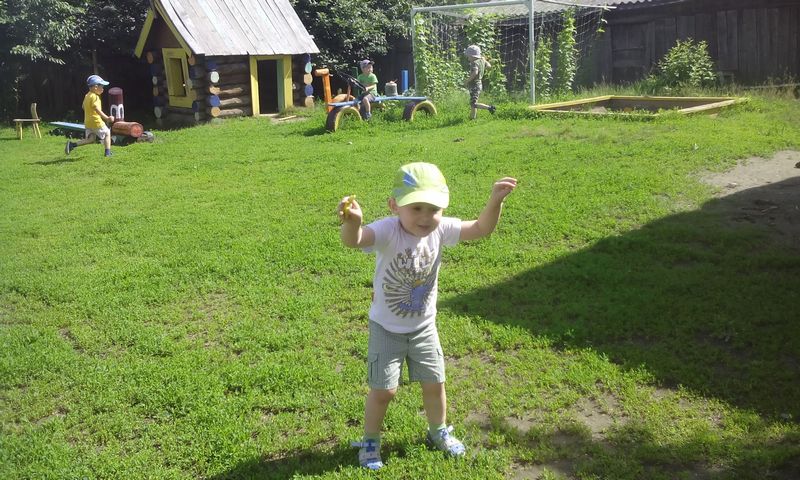 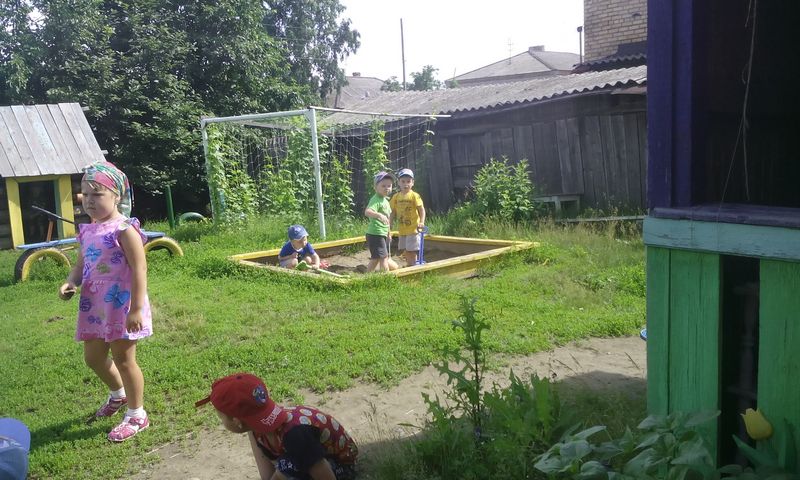 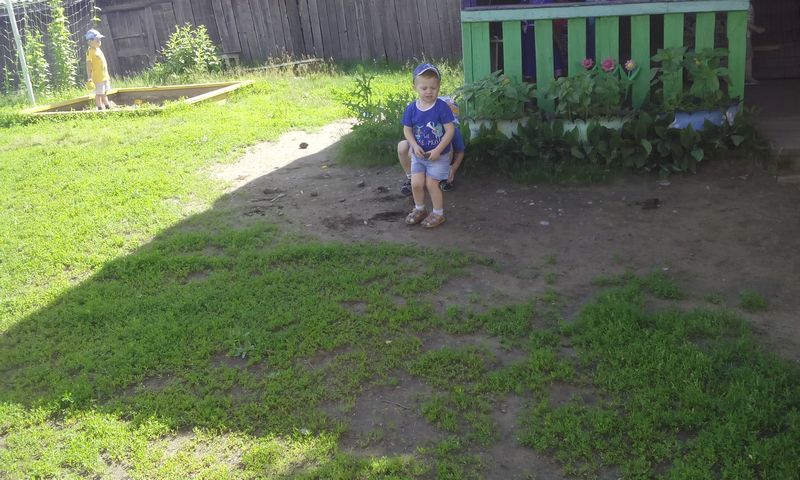 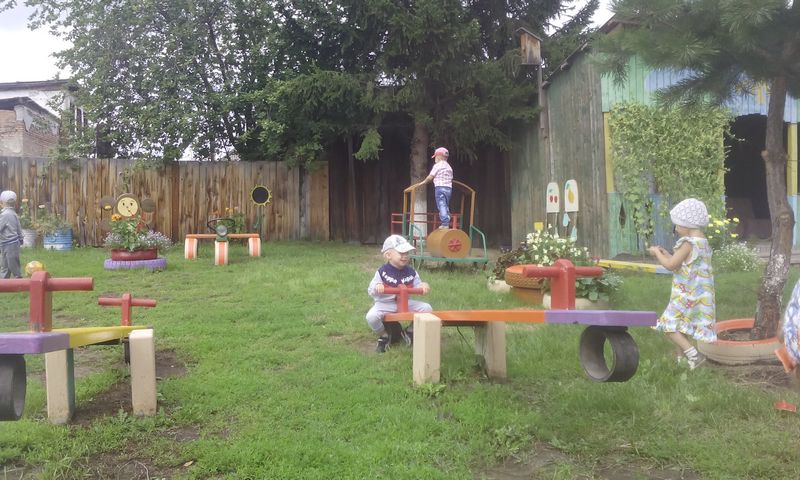 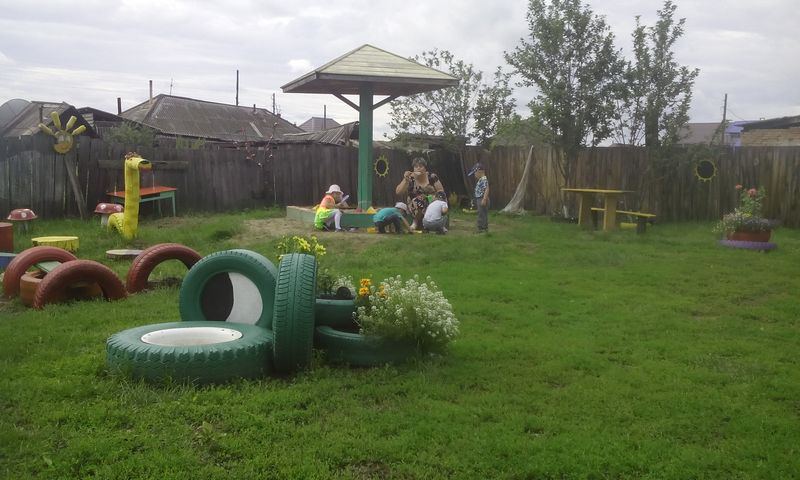 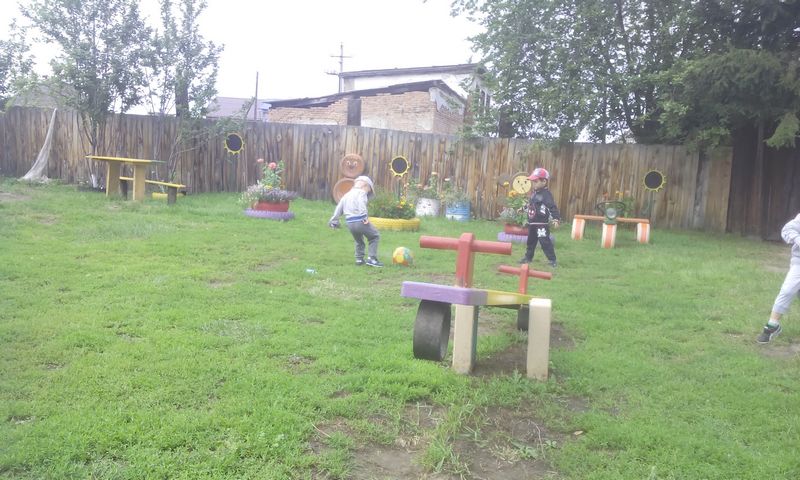 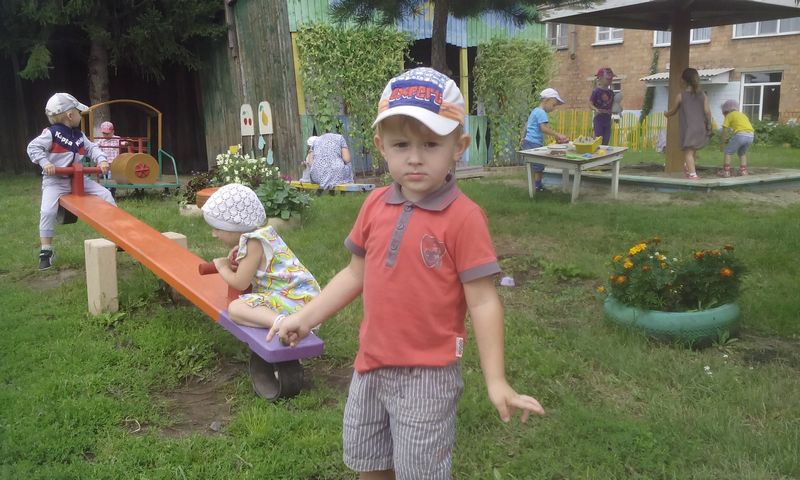 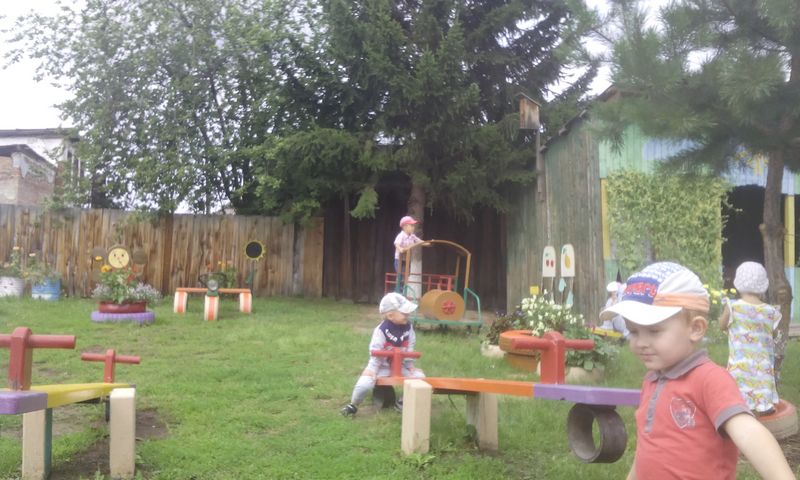 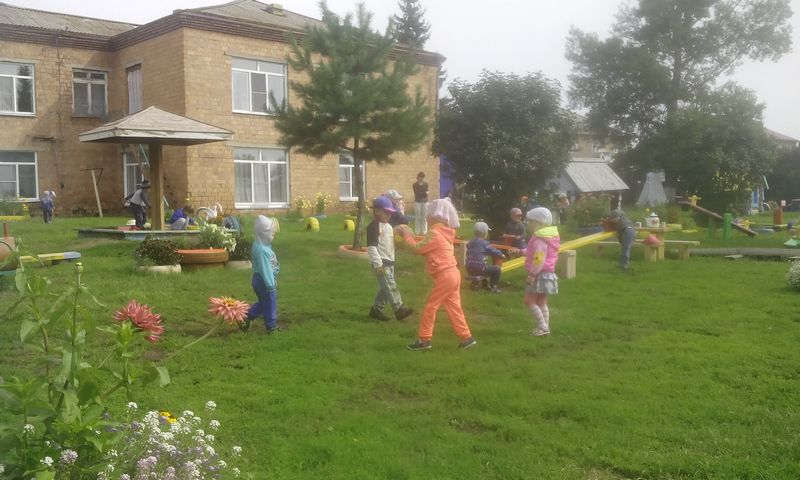 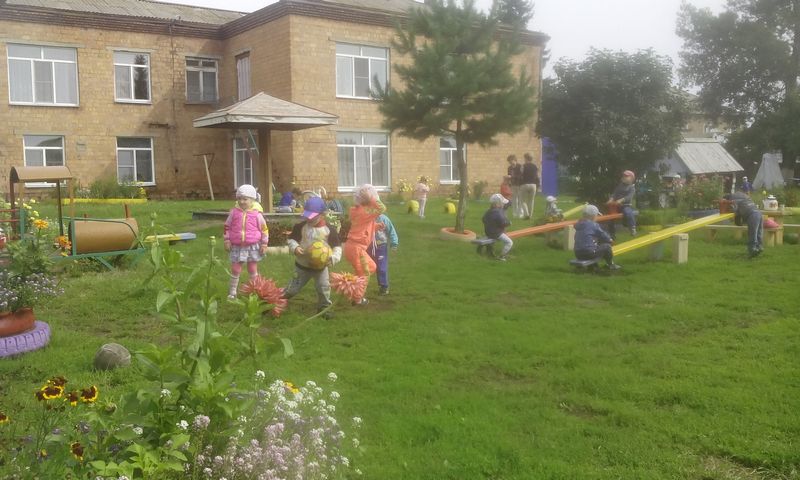